L’obbligo di fatturazione elettronica nelle transazioni B2B & B2C: conseguenze e opportunità per Professionisti e Imprese
Dott. Ernesto Gatto
INDICE DEGLI ARGOMENTI
La fatturazione elettronica nel mondo
Il report sul VAT gap nella UE pubblicato il 18 settembre 2017
Effetti sperati derivanti dall’introduzione della fatturazione elettronica
Il passaggio dallo studio analogico a quello digitale
Le opportunità da cogliere per i Commercialisti
Le minacce nascoste dietro l’obbligo di fatturazione elettronica
La partenza generalizzata dell’obbligo dal 1^ gennaio 2019
Il primo appello previsto per le cessioni di carburanti e gli appalti pubblici
Criticità, dubbi, abolizione di adempimenti, semplificazioni auspicabili
Modalità operative per la gestione dei flussi attivi e passivi di fatturazione
LA FATTURAZIONE ELETTRONICA NEL MONDO
L’area del pianeta dove la fatturazione elettronica è più diffusa è il SUD AMERICA (Cile, Messico e Brasile sono i pionieri)
Addirittura in questi Paesi si sta già affermando il SAF - T
Condivisione con l’agenzia della contabilità aziendale in tempo reale
Al contrario tale sistema non è diffuso nelle aree più avanzate del pianeta quali USA, Australia, Cina (in alcuni casi per l’assenza del sistema Iva)
In Cina l’obbligo è limitato alle grandi aziende telefoniche
In Russia una barriera allo sviluppo è costituita dalla eterogeneità dei SdI
Fonte Billentis.com
LA FATTURAZIONE ELETTRONICA NELLA UE
Nella UE la fatturazione elettronica è vista essenzialmente come strumento di lotta alle frodi ed è più diffusamente utilizzata nei paesi scandinavi
L’art.218 - Dir. 2006/112/CE pone sullo stesso piano opzionale fatture cartacee ed elettroniche
Ma l’art.11 - Dir. 2014/55/UE impone la fattura elettronica entro il 27/11/2018 negli appalti pubblici
Quindi per imporre la FE in ambito B2B e B2C è necessaria autorizzazione in deroga che l’Italia ha ottenuto il 16/04/2018 (Decisione n. 2018/593)
L’Italia è l’unico Paese dopo il Portogallo ad aver introdotto l’obbligo di FE (B2B e B2C)
In Portogallo la FE è obbligatoria dal 24/08/2012 ed ha molto contribuito all’uscita dalla crisi
Fonte: TAXUD/2015/CC/131
IL REPORT SUL VAT GAP NELLA UE DEL 18/09/2017
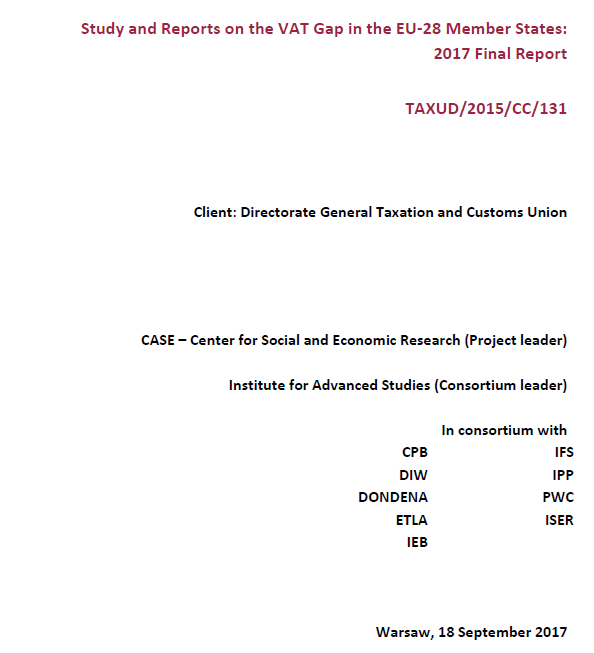 IL REPORT SUL VAT GAP NELLA UE DEL 18/09/2017
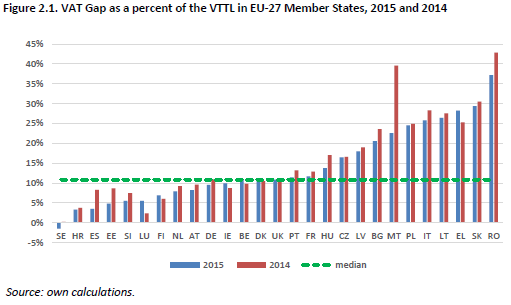 IL REPORT SUL VAT GAP NELLA UE DEL 18/09/2017
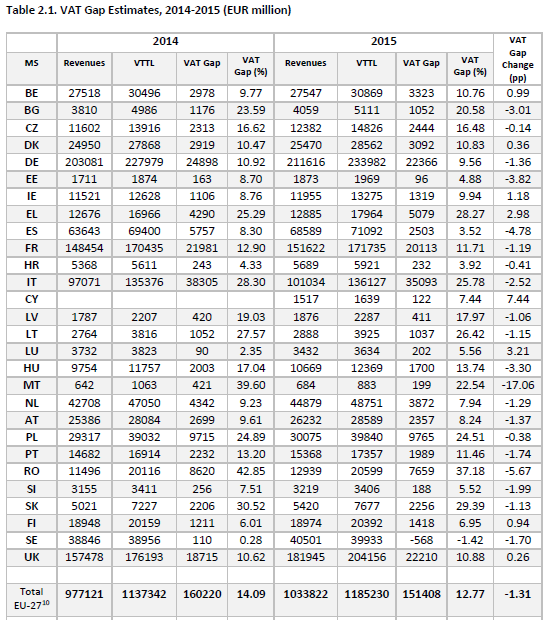 IL REPORT SUL VAT GAP NELLA UE DEL 18/09/2017
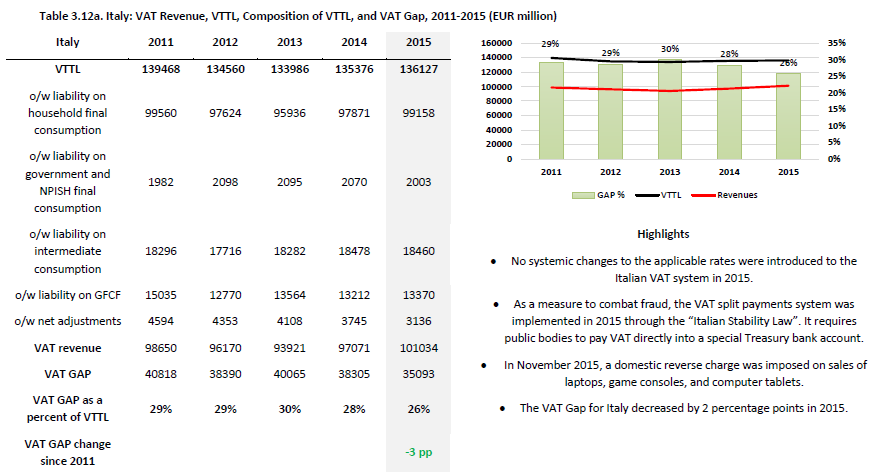 .
BENEFICI POTENZIALI DALLA FATTURAZIONE ELETTRONICA
Il cedente/prestatore non potrà emettere fattura con numero partita iva cessato in quanto il SdI rifiuterebbe il file prima della sua trasmissione
Il cessionario/committente non potrà artificiosamente incrementare i valori di imponibile ed Iva nella sola copia fattura in suo possesso
L’acquisizione dei dati incassi/fatturazione in forma disaggregata favorirà le verifiche ed i controlli su singoli slot temporali infrannuali (anche nelle ii.dd.)
Il cedente non potrà consegnare una copia della fattura al cessionario e dimenticare di registrarla nella propria contabilità Iva
IL PASSAGGIO DALLO STUDIO ANALOGICO A QUELLO DIGITALE
CONTRO
Verrà meno il contatto fisico periodico tra cliente e studio per la consegna della documentazione contabile (in larga parte costituita da fatture)
Si noterà una crescente concorrenza negli adempimenti da parte della Agenzia delle entrate che potrebbe marginalizzare taluni Professionisti
Si imporranno nuovi investimenti in moderne piattaforme informatiche ed in  personale con maggiore attitudine agli ambienti digitali
Inevitabilmente si ridurranno i margini di correzione dei documenti che, una volta trasmessi, non potranno più essere modificati
La data ricezione fattura sarà indicata nel file digitale annullando gli attuali margini di registrazione della fattura di acquisto ai fini Iva e ii.dd.
IL PASSAGGIO DALLO STUDIO ANALOGICO A QUELLO DIGITALE
PRO
Si ridurranno drasticamente i tempi di caricamento dei dati fattura sia ai fini Iva che ii.dd. (soprattutto per i clienti semplificati)
Con un moderno software gestionale le fatture emesse e ricevute andranno direttamente ad aggiornare i registri Iva senza alcun intervento umano
A breve, anche i movimenti bancari affluiranno direttamente dall’estratto conto alla prima nota contabile e quindi al libro giornale
Il tempo risparmiato in sede di caricamento/fatture e la disponibilità di nuove e più ampie informazioni aiuterà la fase consulenziale e strategica
Dal punto di vista finanziario la fatturazione elettronica in qualità di intermediario alimenterà la voce dei ricavi da servizi ai clienti
IL PASSAGGIO DALLO STUDIO ANALOGICO A QUELLO DIGITALE
LE 5 REGOLE D’ORO
Il Professionista ed il Cliente devono comprendere che la fattura elettronica non è una fattura in pdf evoluta, occorre pensarla da subito in formato xml magari con una adeguata interfaccia “amica” che consenta una buona visualizzazione dei dati;
2) Per essere pronti serviranno da 5 a 6 mesi di formazione in riunioni e approfondimenti triangolari tra Software house, collaboratori di Studio e Clienti;
3) Non attendere che il Cliente si organizzi con un proprio software, meglio proporre ad un costo concorrenziale (o gratis) l’uso condiviso della piattaforma di Studio, diversamente vi dovrete attrezzare voi per dialogare con i sistemi dei vostri clienti (con un costo maggiore);
4) Al Cliente che chiede lo sconto perché la procedura è più snella, spiegate che avere a disposizione un gestionale comune permette di seguirlo meglio e più tempestivamente sulle dinamiche di acquisto, il magazzino, la scontistica ed i rapporti con il mondo bancario. 
5) Il Professionista dovrebbe riposizionarsi tra il Cliente ed il Sistema d’Interscambio intercettando in tal modo i flussi dei dati amministrativi e migliorando il loro grado di fidelizzazione verso i clienti
12
LA CIRCOLARE 8/E/2018 SULLE CESSIONI DI CARBURANTI
Dal 1^ luglio 2018 ai fini della deducibilità del costo e della detraibilità dell’IVA, le cessioni di carburanti devono essere perfezionate con strumento di pagamento tracciabile, mentre è stato prorogato al 2019 l’obbligo di emissione della fattura elettronica
La Circolare 8/E del 30 aprile 2018 è intervenuta a chiarire primi dubbi e criticità
Tra gli elementi obbligatori da indicare in fattura non compare la targa del veicolo (è facoltativa)
Fermo restando che tali informazioni, pur facoltative, potranno comunque essere inserite  nei documenti per le opportune finalità di ausilio alla tracciabilità della spesa e per ricondurre la stessa ad un determinato veicolo
LA CIRCOLARE 8/E/2018 SULLE CESSIONI DI CARBURANTI
In presenza di singole ricevute, sarà possibile emettere un’unica fattura elettronica per ciascun mese solare
Anche per queste cessioni i nuovi obblighi non si applicano ai contribuenti minimi e forfettari
Le fatture emesse e/o ricevute di importo singolarmente inferiore a € 300 possono essere registrate con un unico documento riepilogativo
Con Provvedimento n. 73203 del 4 aprile 2018, l’Agenzia ha esteso i mezzi di pagamento validi a bonifici e assegni bancari
LA CIRCOLARE 8/E/2018 SULLE CESSIONI DI CARBURANTI
Restano valide le indicazioni fornite con la Circ. 42/E/2012 in ordine ai contratti di “netting” per cui in questi casi la fattura elettronica andrà emessa al momento della ricarica della carta prepagata
Si ritengono altresì validi i pagamenti effettuati dal soggetto passivo IVA in via mediata, ma allo stesso riconducibili secondo una catena ininterrotta di corresponsioni con strumenti tracciabili
Quindi, ad esempio, è deducibile/detraibile il costo sostenuto dal dipendente con strumento tracciabile a sua volta rimborsato dal datore di lavoro con altro strumento tracciabile
LA CIRCOLARE 8/E/2018 SULLE CESSIONI DI CARBURANTI
L’Art. 1, comma 924 L. 207/2017 concede un credito d’imposta pari al 50% delle commissioni bancarie addebitate per le transazioni effettuate dal 1^ luglio 2018
I soggetti aventi diritto sono gli esercenti impianti di distribuzione di carburante indipendentemente dal titolo di esercizio dell’attività (proprietà, locazione o comodato)
Si evidenzia che il credito d’imposta potrà essere utilizzato in compensazione a 1/2 Mod. F24 dal 1^ gennaio dell’anno successivo in relazione a tutte le transazioni effettuate nei periodi agevolati
LA PROROGA DELL’OBBLIGO DI FE PER I CARBURANTI
La possibilità di utilizzo della scheda carburanti è prorogata al 31 dicembre 2018 fermo restando l’obbligo del pagamento con strumento tracciabile ai fini della deduzione del costo e della detrazione dell’Iva
La proroga riguarda solo le cessioni di benzina e gasolio per autotrazione da parte dei distributori stradali, mentre tutte le altre operazioni a monte restano soggette all’obbligo dall’1^ luglio 2018
Restano altresì soggette all’obbligo di FE le cessioni di carburanti per fini diversi dall’autotrazione (motori fissi, tosaerba, macchinari operatori, etc..)
In alternativa alla scheda carburanti è possibile seguire le indicazioni del Dl n. 70/2011 e della Circolare 42/E/2012 (utilizzando soltanto le ricevute di pagamento a mezzo bancomat o carta di credito)
LE CRITICITA’ SULLE CESSIONI DI CARBURANTI
Necessita un chiarimento sull’obbligo di pagamento dei carburanti in regime di split payment per la P.A. in quanto appare complicato versare il solo imponibile al distributore
Come si rende compatibile il rispetto dei requisiti di inerenza e congruità con l’assenza dell’obbligo di indicazione in fattura elettronica della targa del veicolo ?
L’Agenzia ha chiarito che dal 1^ luglio 2018 i distributori di carburanti possono emettere facoltativamente FE con l’accordo del cessionario
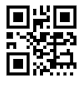 Il mezzo che potrebbe velocizzare la procedura di acquisizione dei dati è il “Qr Code” ma bisognerebbe rendere obbligatorio il lettore ottico presso tutti i distributori
LE INDICAZIONI DELLA CIRC. 8/E SUGLI APPALTI PUBBLICI
Non è stato prorogato l’obbligo di fatturazione elettronica per le prestazioni rese da soggetti subappaltatori e subcontraenti operanti nel quadro di un contratto di appalto con la PA
L’obbligo è relativo ai soli rapporti diretti tra il soggetto titolare del contratto e la PA, nonché tra il primo e coloro di cui egli si avvale, con esclusione degli ulteriori passaggi successivi
E’ obbligatoria l’indicazione sulla fattura elettronica del Codice Identificativo Gara (CIG) e del Codice Unitario Progetto (CUP)
Restano esclusi dall’obbligo di fatturazione elettronica tutti gli appalti realizzati nei confronti si soggetti partecipati da una PA
LA FATTURAZIONE ELETTRONICA OBBLIGATORIA B2B & B2C
Dal 2019 entra in vigore l’obbligo di utilizzare il sistema della 
fatturazione elettronica per tutte le transazioni (B2B e B2C)
La FE sarà obbligatoria per tutti i residenti, con ciò si dovranno adeguare anche i soggetti privati
Le FE saranno messe a disposizione dei privati nel sito web dell’Agenzia entrate
Sarà necessario acquisire il set di informazioni minime (corrette) per completare l’invio della fattura
Saranno escluse dall’obbligo le operazioni coperte da scontrino o ricevuta fiscale
Le FE B2B potranno essere acquisite via Pec ovvero via SdI mediante un codice destinatario
Restano escluse dall’obbligo le fatture emesse dai soggetti minimi e forfettari
LA FATTURAZIONE ELETTRONICA OBBLIGATORIA
LA FATTURAZIONE ELETTRONICA OBBLIGATORIA
IL PROVV. 89757/2018 SULLA FATTURAZIONE ELETTRONICA
Il file di trasmissione potrà ricomprendere una o più fatture elettroniche le quali potranno presentare al loro interno ulteriori dati utili ma non obbligatori
Per le fatture elettroniche emesse alla Pubblica Amministrazione restano valide le disposizioni di cui al DM n. 55 del 3 aprile 2013
Per la predisposizione del file l’Agenzia delle entrate metterà a disposizione: procedura web, app per smartphone e software per PC
Tutte le fatture saranno trasmesse al SdI o direttamente dal cedente/prestatore ovvero con l’ausilio di un intermediario
IL PROVV. 89757/2018 SULLA FATTURAZIONE ELETTRONICA
L’invio della fattura al SdI è effettuata a ½ PEC, procedura web, app per smartphone, web service o trasmissione in remoto
Il SdI per ogni file effettua i controlli e trasmette la ricevuta di accettazione o di scarto entro 5 giorni dalla trasmissione
La fattura elettronica è recapitata dal SdI al cessionario/committente ovvero ad un intermediario da questi segnalato
Il SdI qualificherà come “data di emissione” non quella in cui il fornitore inserisce il file, ma quella di formazione indicata nella FE
Con conseguenti ritardi nella detrazione dell’Iva
IL PROVV. 89757/2018 SULLA FATTURAZIONE ELETTRONICA
Lo scarto della fattura elettronica
La fattura elettronica scartata dal Sdi si considera non emessa e potrà essere riemessa entro 5 gg. con stessa data e numero
Se ciò non sarà possibile, si potrà emettere una nuova fattura con diversa data e numero purché risulti un esplicito collegamento con il documento scartato
Ancora, sarà possibile utilizzare una numerazione parallela da inserire in un registro Iva sezionale dei documenti reinviati
Se la fattura scartata è già stata registrata dal soggetto emittente, è possibile emettere una nota di variazione in formato cartaceo ai soli fini interni contabili
IL PROVV. 89757/2018 SULLA FATTURAZIONE ELETTRONICA
Solo per le modalità di trasmissione “web service” e “tra terminali remoti” è necessario ottenere previamente un codice destinatario di 7 cifre
Per il recapito della fattura l’Agenzia rende disponibile una PEC o un codice destinatario prescelto per la ricezione del file
Qualora il recapito non fosse possibile (casella Pec piena o contratto scaduto) il SdI rende disponibile al cessionario/committente la fattura elettronica nella sua area riservata del sito web dell’Agenzia comunicando tale informazione al soggetto trasmittente che è obbligato a comunicare per vie diverse che l’originale della fattura elettronica è parcheggiato nel sito web dell’Agenzia ovvero trasmette copia analogica della fattura
IL PROVV. 89757/2018 SULLA FATTURAZIONE ELETTRONICA
La data di emissione della fattura elettronica è riportata nel campo “DATA” della sez. “Dati generali”
La data di ricezione della fattura elettronica è resa disponibile al destinatario nella propria ricevuta
Nel caso di messa a disposizione della fattura nell’area riservata del web, la data di ricezione coincide con la data di presa visione
In caso di cessionario/committente privato, minimo o forfettario, la data di ricezione coincide con la data di messa a disposizione
IL PROVV. 89757/2018 SULLA FATTURAZIONE ELETTRONICA
Sia il cedente/prestatore che il cessionario/committente possono trasmettere/ricevere le fattura elettroniche tramite un intermediario
L’intermediario non necessita di alcuna particolare qualifica professionale e non coincide con la figura dell’intermediario abilitato alla trasmissione delle dichiarazioni
Invece la consultazione ed acquisizione delle fatture elettroniche dal sito web dell’Agenzia è riservata ai soli intermediari abilitati
L’intermediario potrà operare solo dopo la registrazione di un’apposita delega conferitagli dal contribuente interessato tramite le funzionalità proposte dal sito web dell’Agenzia
IL PROVV. 89757/2018 SULLA FATTURAZIONE ELETTRONICA
Note di variazione
Le regole tecniche previste per la fattura elettronica si applicheranno anche all’emissione delle note di credito o di debito
Fatture scartate
Se il cedente/prestatore avrà necessità di correggere i dati numerici o la causale di una FE già trasmessa dovrà annullarla con nota credito elettronica a storno totale e riemissione dalle FE corretta
Autofatture
Il cessionario/committente trasmette al SdI l’autofattura redatta in relazione alla cessione o prestazione non fatturata dal cedente/prestatore e tale trasmissione sostituisce l’obbligo della consegna del documento presso l’Agenzia delle entrate
IL PROVV. 89757/2018 SULLA FATTURAZIONE ELETTRONICA
Conservazione
Tutti i soggetti potranno conservare elettronicamente le fatture emesse o ricevute utilizzando il servizio gratuito messo a disposizione dall’Agenzia delle entrate ovvero tramite intermediari delegati, ma non potranno stamparle e conservarle su carta
Servizi di ausilio
L’Agenzia metterà a disposizione un servizio web di generazione di un “QR Code” utile per l’acquisizione automatica dei dati anagrafici IVA e dell’indirizzo telematico del cessionario/committente
Ricerca fatture
L’Agenzia metterà a disposizione un servizio di ricerca, consultazione e acquisizione delle fatture elettroniche emesse o ricevute che resteranno on line fino al 31/12 dell’anno successivo a quello di ricezione del documento da parte del SdI
IL PROVV. 89757/2018 SULLA FATTURAZIONE ELETTRONICA
Operazioni transfrontaliere
Per ogni cessione/prestazione verso e da soggetti non stabiliti in Italia il contribuente dovrà trasmettere con cadenza mensile un file contenente i dati essenziali di ogni fattura
Operazioni transfrontaliere
La trasmissione è facoltativa per le importazioni certificate da bolletta doganale ovvero tramite SdI e dovrà essere effettuata entro l’ultimo giorno del mese successivo all’emissione o ricezione
Operazioni transfrontaliere
Per le sole fatture emesse si potrà in alternativa trasmettere all’Agenzia l’intero documento in formato elettronico compilando solo il campo “Codice Destinatario” con un codice convenzionale indicato nelle specifiche tecniche del Provvedimento
IL PROVV. 89757/2018 SULLA FATTURAZIONE ELETTRONICA
Verifiche e controlli
L’Agenzia delle entrate e la Guardia di Finanza potranno consultare le fatture emesse o ricevute da un contribuente solo dopo averlo formalmente allo stesso comunicato
Codice destinatario e PEC
Per consentire al SdI di recapitare la fattura elettronica alla controparte, l’emittente deve compilare il campo “Codice Destinatario” (codice di 7 cifre) e la Pec del cessionario/committente
Fatture a soggetti privati
Per fatture emesse a privati, minimi, forfettari o agricoltori l’emittente indicherà esclusivamente un codice convenzionale e la fattura sarà messa a disposizione su apposita area web riservata dell’Agenzia
LE DIFFERENZE CON LA FE VERSO LA PA - 1
La rivoluzione digitale in corso regola il nuovo processo di fatturazione elettronica tra privati ma non tocca la procedura già in essere con la PA
Nella fatturazione verso la PA vengono mantenute le “notifiche d’esito committente” il quale entro 15 giorni dalla ricezione può inviare una notifica d’accettazione, correzione o rifiuto
Se entro 15 giorni lo SdI non riceve alcuna comunicazione, provvede ad inoltrare la notifica di decorrenza dei termini sia al soggetto trasmittente che al soggetto ricevente
LE DIFFERENZE CON LA FE VERSO LA PA - 2
La trasmissione della FE verso la PA richiede la presenza del codice identificativo univoco dell’ufficio destinatario riportato nell’IPA
Nella trasmissione tra privati è possibile, in assenza del codice destinatario, indicare la PEC quale canale di ricezione alternativo
In caso di impossibilità di recapito da parte dello SdI, nel caso di privati la FE viene messa a disposizione del committente nella sua area riservata del sito web dell’Agenzia
Nel caso di cliente PA, trascorsi 10 gg. dallo invio della notifica di mancata consegna, il SdI invia al mittente attestazione di avvenuta trasmissione con impossibilità di recapito
In definitiva si può rilevare come la procedura di fatturazione elettronica nei confronti della PA sia più complessa di quella tra  privati (B2B & B2C)
LA CONSERVAZIONE DELLE FATTURE ELETTRONICHE
Le fatture elettroniche emesse e ricevute non potranno essere stampate e conservate in formato cartaceo poiché vige l’obbligo di conservazione in formato digitale (art.39, comma 3 Dpr 633/72)
L’obbligo di conservazione digitale grava sia sul fornitore che sul cliente per tutte le fatture emesse e ricevute
Sogei ha messo a disposizione un servizio gratuito di conservazione digitale (per 15 anni) cui si accede dalla propria area riservata nel sito web dell’Agenzia delle entrate (Sez. Fatture e Corrispettivi)
I DATI DA INDICARE NELLA FATTURA ELETTRONICA
Tra i dati obbligatori da indicare nella FE non figura la ritenuta d’acconto nei casi in cui la stessa deve essere operata
In caso di descrizione troppo generica del bene ceduto o del servizio prestato, il cessionario/committente potrebbe richiedere un documento integrativo da allegare alla FE ai sensi della Ris. n. 46/2017
Cassazione (13882/2018) ha statuito che in presenza di fatture che riportano una descrizione generica dei beni/servizi oggetto della operazione, ai fini del riconoscimento del diritto alla detrazione, l’Agenzia deve tenere conto anche di eventuali elementi integrativi allegati alla stessa
LA FATTURA ELETTRONICA SEMPLIFICATA
La fattura semplificata è stata introdotta in Italia dalla legge n. 228/2012, può essere emessa per importi non superiori a  100 ed equivale ad una fattura ordinaria con informazioni ridotte
Si tratta di un formato diffuso soprattutto nei settori alberghiero, della ristorazione, delle utilities e nelle cessioni di importo modesto effettuate con modalità fortemente standardizzate
Le semplificazioni consistono nell’indicazione del solo codice fiscale o partita Iva (senza tutti i dati anagrafici) e del corrispettivo comprensivo d’Iva (con indicazione a parte della sola aliquota)
Le specifiche tecniche della FE semplificata non consentono però la possibilità di utilizzare la sezione “Altri dati gestionali” dove poter indicare gli elementi facoltativi dell’operazione (ad esempio la targa autoveicolo)
IL RUOLO DEGLI INTERMEDIARI
Provvedimento Agenzia Entrate del 13 giugno 2018
Agli intermediari abilitati basterà avere due deleghe per interagire in modo completo tra il proprio cliente e i servizi telematici dell’Agenzia
La delega per il cassetto fiscale;
La delega ampia di cui al Provvedimento
Il modello per il conferimento delle deleghe può essere presentato su carta ovvero trasmesso via Entratel/Fisconline
Entrambe le deleghe dureranno quattro anni e potranno anche 
essere conferite a diversi intermediari
IL RUOLO DEGLI INTERMEDIARI
La delega consente all’intermediario di ricercare, consultare, e acquisire le fatture elettroniche emesse o ricevute dal contribuente delegante attraverso il SdI
La delega permette anche di consultare tutti i dati trasmessi con lo spesometro (abolito dal 2019) e con la nuova comunicazione mensile delle operazioni transfrontaliere
La delega consente infine di consultare le comunicazioni trimestrali delle liquidazioni IVA, indicare nel portale dell’Agenzia l’indirizzo telematico «preferito» e generare il Qr code
Le superiori deleghe sono attribuibili esclusivamente agli intermediari professionalmente qualificati e art.3, comma 3 del Dpr n. 322/98 (Dottori Commercialisti o Consulenti del Lavoro)
Le sole deleghe che possono essere conferite anche ad intermediari non qualificati sono quelle per la predisposizione, trasmissione e conservazione della FE e quella per la generazione del Qr code
CRITICITA’ E DUBBI NON ANCORA RISOLTI
CRITICITA’ E DUBBI NON ANCORA RISOLTI
RIFLESSIONI FINALI
POSSIBILI SEMPLIFICAZIONI SENZA COSTI PER L’ERARIO
Emissione della fattura
Sarebbe necessario consentire l’invio della FE allo SdI entro il giorno 15 del mese successivo al mese di effettuazione dell’operazione
Fermo restando l’obbligo di inserirla nella liquidazione del mese o trimestre di effettuazione dell’operazione
Attualmente vige l’obbligo di trasmissione della FE al cliente entro le ore 24 del giorno di effettuazione dell’operazione, attenuato dalla Circ. 13/E/2018 che dispone la disapplicazione delle sanzioni, in fase di prima applicazione della norma, in presenza di ritardo limitato dovuto a problemi organizzativi
POSSIBILI SEMPLIFICAZIONI SENZA COSTI PER L’ERARIO
Detraibilità dell’IVA
Si potrebbe consentire la detrazione Iva nello stesso mese della data di emissione della FE a prescindere da quando la si riceve
Ad esempio il committente che riceve una fattura con data 31 luglio il 3 agosto la inserirebbe nella liquidazione di luglio
Attualmente l’esercizio del diritto alla detrazione è consentito dal momento in cui sono contestualmente presenti le seguenti due condizioni: 
Esigibilità dell’imposta sull’acquisto del bene o del servizio;
Il cessionario/committente deve essere in possesso della fattura
POSSIBILI SEMPLIFICAZIONI SENZA COSTI PER L’ERARIO
Numero di protocollo
Si potrebbe sopprimere l’obbligo di numerare progressivamente le fatture di acquisto
Ciò in quanto le stesse sono numerate e conservate direttamente dallo Sdi
Attualmente vige l’obbligo di integrare la fattura o la bolletta doganale d’acquisto di beni e servizi inserendo nella stessa il numero progressivo, al fine di fornire alle stesse univocità rispetto alla loro registrazione
POSSIBILI SEMPLIFICAZIONI SENZA COSTI PER L’ERARIO
Semplificazione  adempimenti
Il 31/12/2020 scade la deroga triennale UE per l’istituzione dello Split Payment che a questo punto si potrebbe lasciar cadere
Anche il reverse charge così generalizzato andrebbe rivisto alla luce dell’immediato possesso dei dati fatture da parte dell’Agenzia
Le comunicazioni trimestrali delle liquidazioni Iva appaiono superflue considerata la mole di informazioni immediate inviate all’Agenzia
La dichiarazione annuale Iva andrebbe snellita e limitata alle sole informazioni aggiuntive non ancora acquisite dall’Agenzia
LA PROBABILE COESISTENZA DELLA FATTURA CARTACEA - 1
E’ prevedibile che la fattura cartacea (analogica) non scomparirà presto e 
verosimilmente affiancherà la fattura elettronica per un pò di tempo
Il cedente dovrà portate le fatture emesse in banca per ottenere il finanziamento «anticipo fatture»
Il cessionario avrà bisogno della fattura cartacea per programmare i pagamenti ai fornitori
In caso di insolvenza del cliente, il legale avrà bisogno della fattura cartacea per avviare la procedura del decreto ingiuntivo
LA PROBABILE COESISTENZA DELLA FATTURA CARTACEA - 2
In tutti questi casi, sarebbe opportuno che l’emittente precisi che il documento cartaceo non consente la detrazione dell’Iva e 
che quello ufficiale (elettronico) verrà recapitato tramite Sdi
La fattura cartacea sarà necessaria per certificare che il bene ceduto è ancora coperto da garanzia
In caso di fattura accompagnatoria, la versione cartacea sarà utile per controllare il dettaglio dei beni forniti
Anche i Giudici, in sede processuale civile, potrebbero aver bisogno della fattura cartacea quale riscontro documentale per le richieste di parte
Naturalmente si percepisce la necessità che l’emittente si doti di una interfaccia amica in grado di predisporre il documento in formato leggibile
NOTE DI VARIAZIONE E AUTOFATTURE
Solo l’emittente sarà abilitato all’emissione delle note di credito (TD05) e di debito (TD04), non esiste la procedura che consenta l’emissione delle note di variazione a cura del cessionario/committente
Anche l’autofattura emessa dal cessionario per gli acquisti presso le imprese agricole che nell’anno precedente hanno realizzato un volume d’affari non superiore a € 7.000 dovrà essere elettronica
Anche se ad oggi le specifiche tecniche prevedono solo l’autofattura in caso di mancata emissione della fattura da parte del cedente (Codice TD20)
Grazie e arrivederci